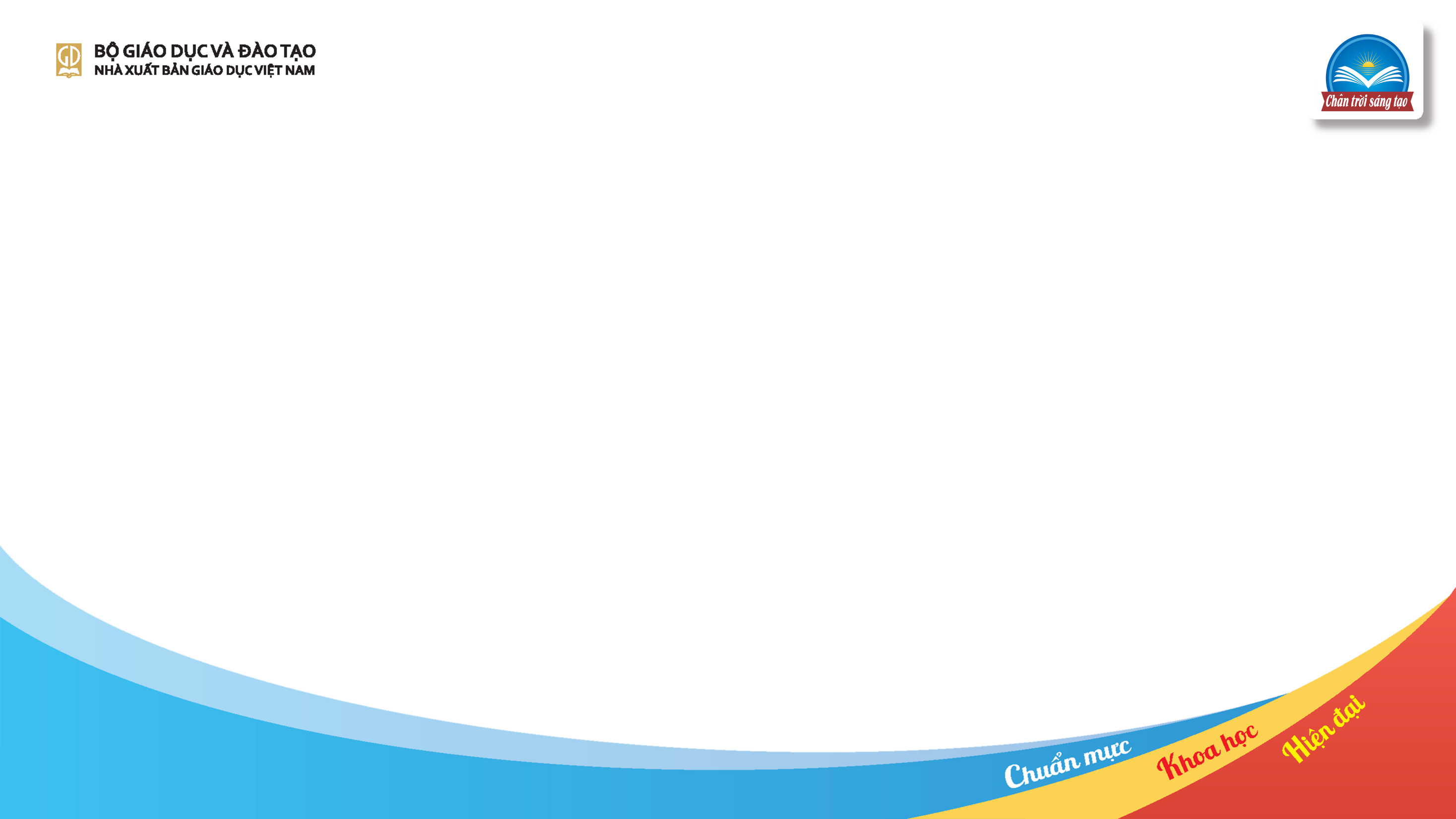 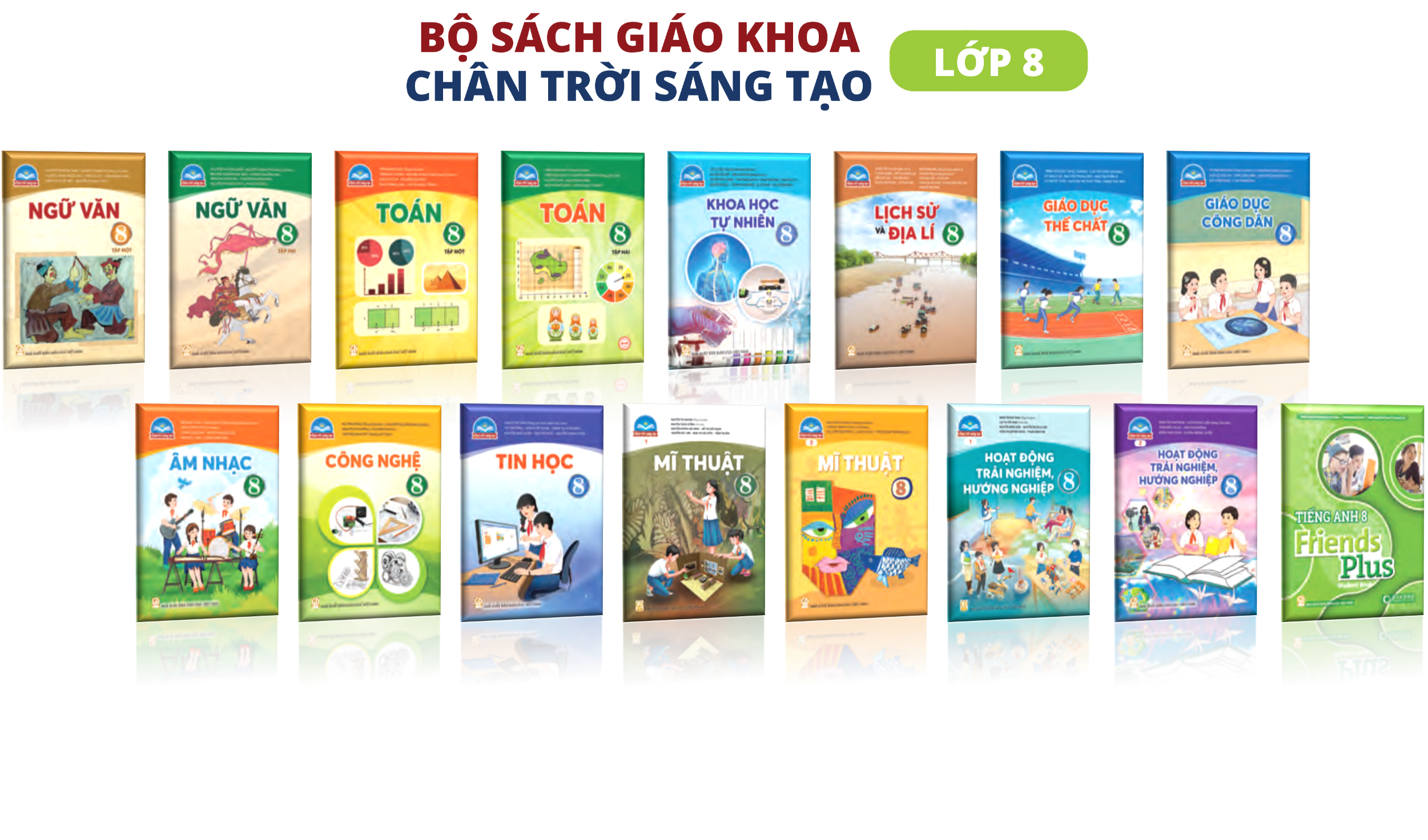 NỘI DUNG TRÌNH BÀY
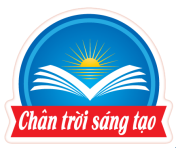 Cấu trúc sách và phân bổ thời lượng
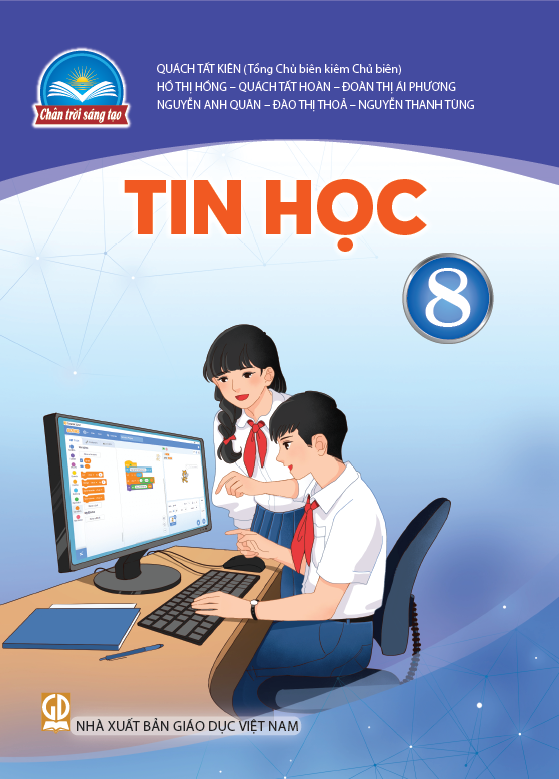 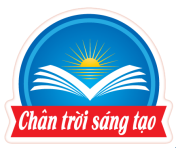 Cấu trúc bài học
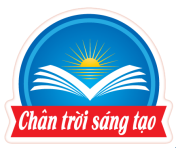 Nội dung, phương pháp, cách tổ chức dạy học
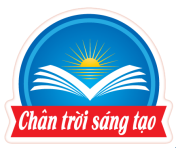 Hỗ trợ triển khai dạy học
2
1. Cấu trúc sách và phân bổ thời lượng
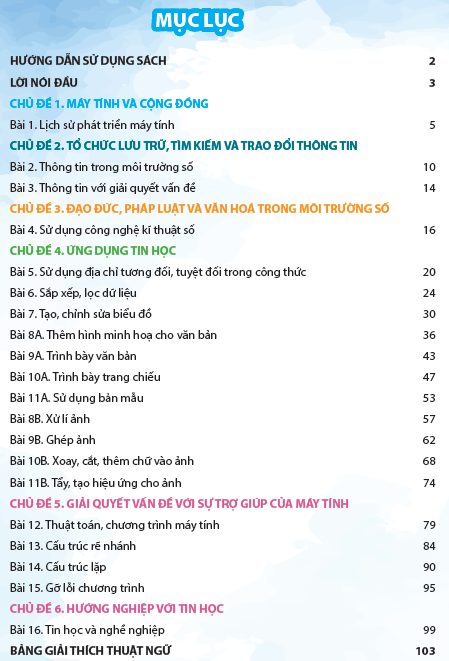 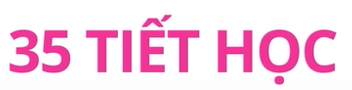 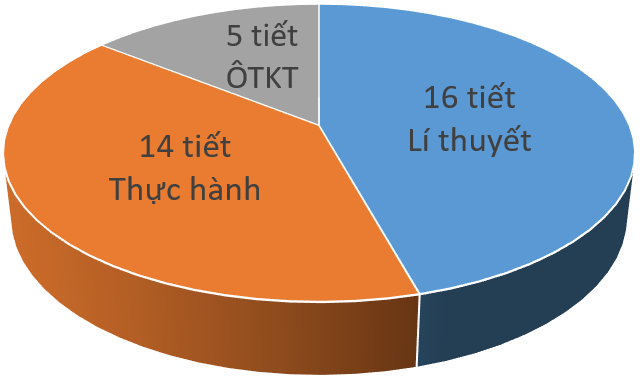 6 chủ đề, 16 bài học (4 bài là lựa chọn)
3
1. Cấu trúc sách     và phân bổ thời lượng
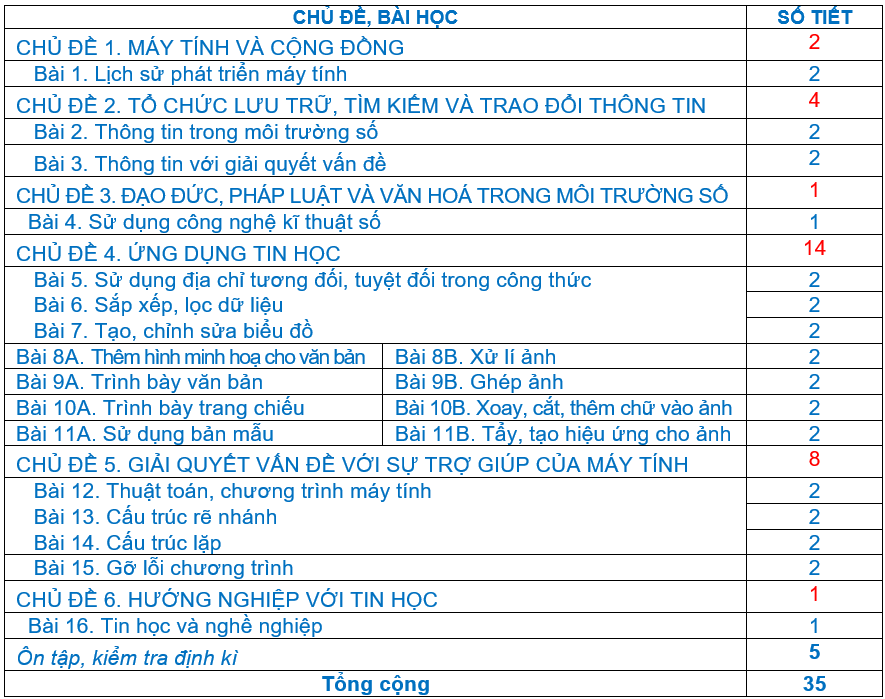 Bài học được thiết kế để trình bày trọn vẹn một đơn vị kiến thức hoặc những kiến thức liên quan mật thiết với nhau (mỗi bài học như là một chủ đề con)
Số tiết học được cân đối, phân bổ theo lượng kiến thức của mỗi bài học
Phân bổ số tiết/bài như thế nào 
sẽ thuận lợi hơn khi triển khai dạy học?
4
NỘI DUNG TRÌNH BÀY
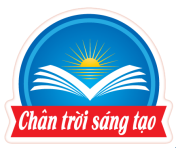 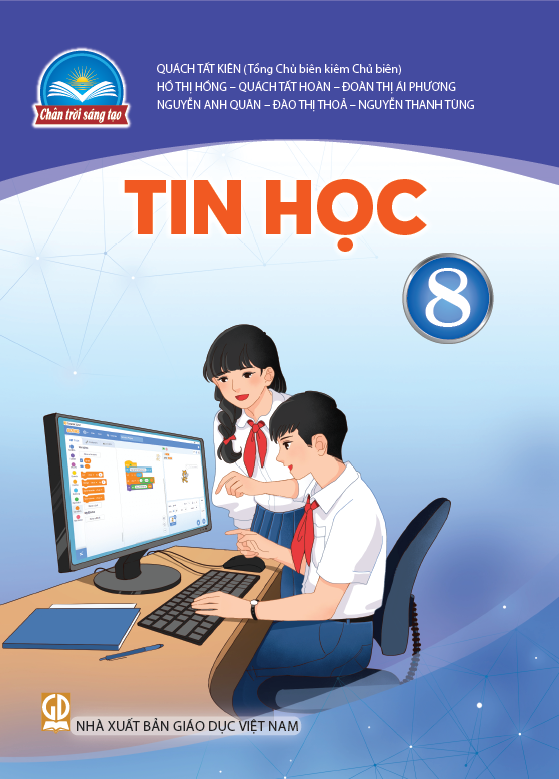 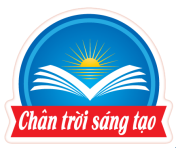 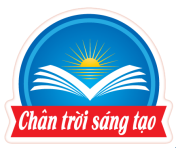 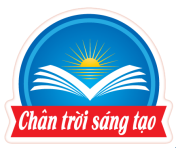 5
2. Cấu trúc bài học
Theo định hướng phát triển năng lực
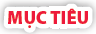 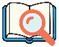 ĐỌC VÀ QUAN SÁT
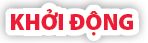 LÀM (doing)
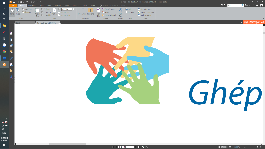 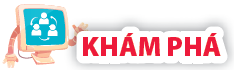 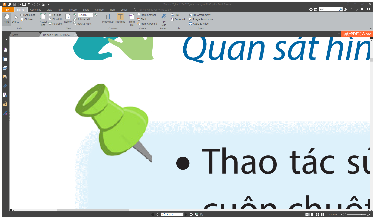 GHI NHỚ
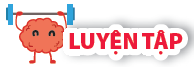 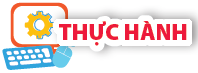 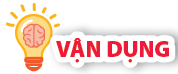 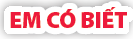 6
2. Cấu trúc bài học
3 dạng bài
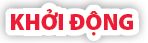 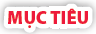 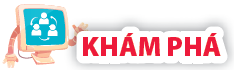 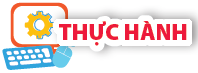 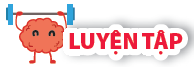 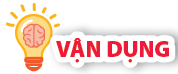 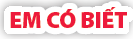 7
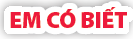 2. Cấu trúc bài học
Ví dụ minh hoạ bài có cấu trúc đủ 7 thành phần
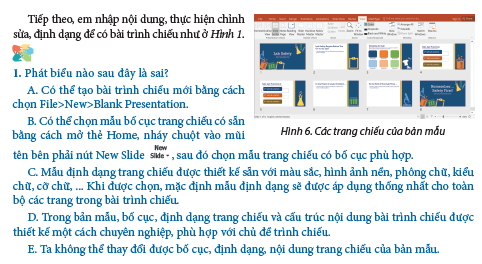 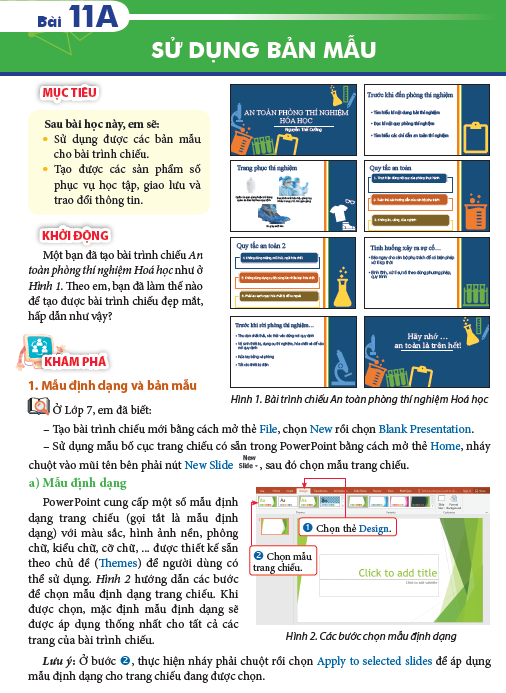 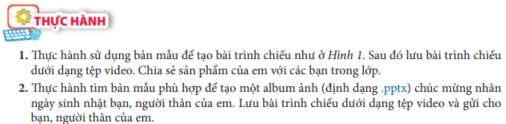 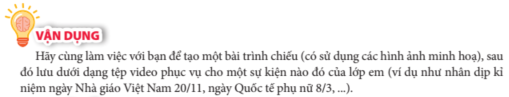 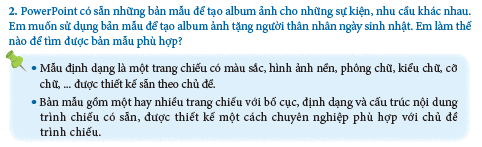 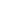 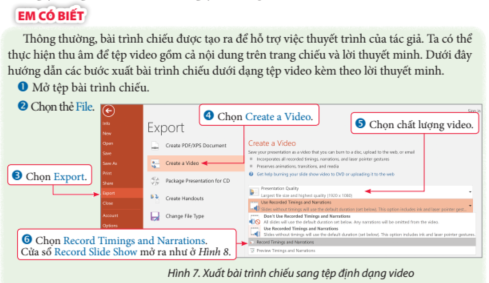 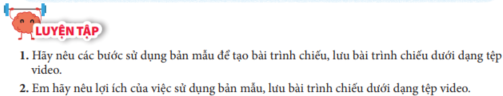 8
NỘI DUNG TRÌNH BÀY
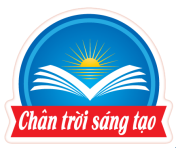 Cấu trúc sách và phân bổ thời lượng
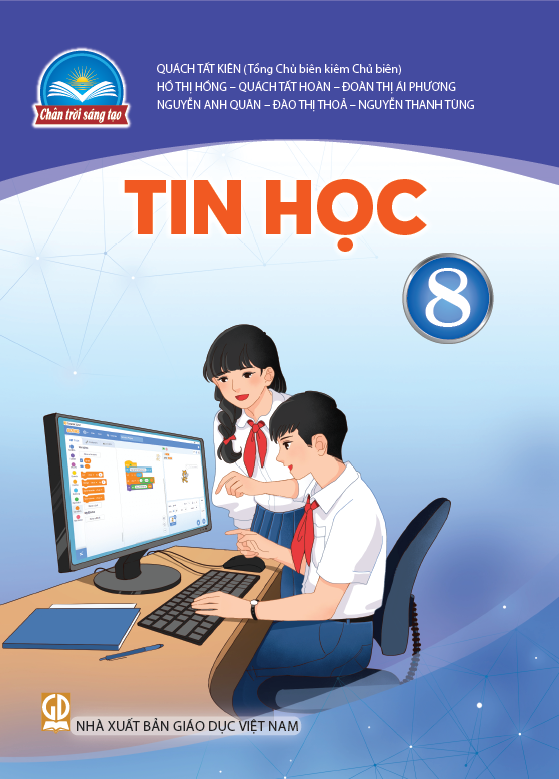 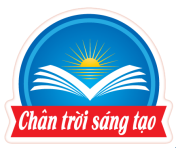 Cấu trúc bài học
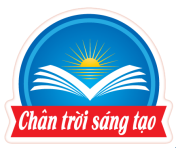 Nội dung, phương pháp, cách tổ chức dạy học
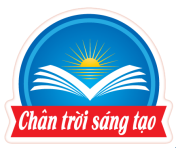 Hỗ trợ triển khai dạy học
9
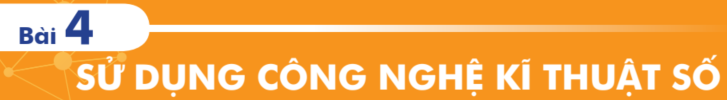 3. Nội dung, phương pháp,    cách tổ chức dạy học
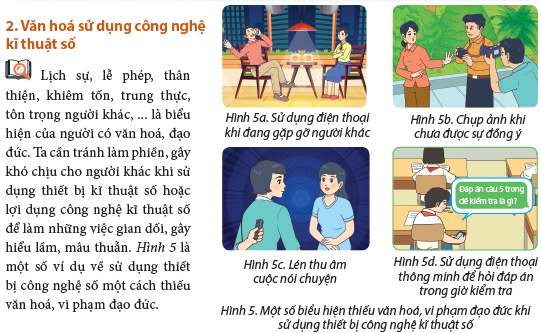 Tự học dưới sự hướng dẫn của GV
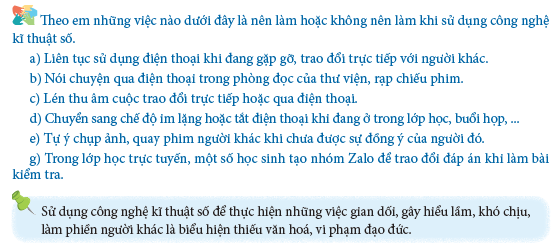 THẦY CÔ GIẢNG BÀI ÍT THÔI!
10
3. Nội dung, phương pháp,    cách tổ chức dạy học
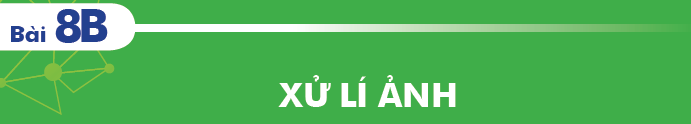 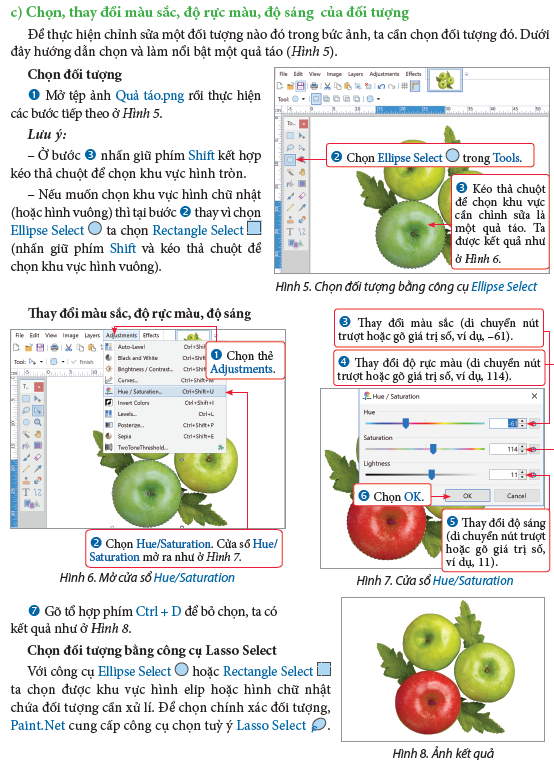 Tự học dưới sự hướng dẫn của GV (Tiếp)
TỰ HỌC ĐƯỢC!
11
3. Nội dung, phương pháp,    cách tổ chức dạy học
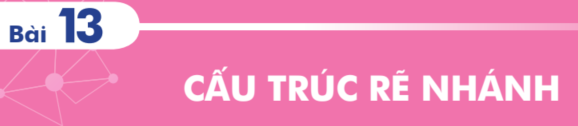 Tự học dưới sự hướng dẫn của GV (Tiếp)
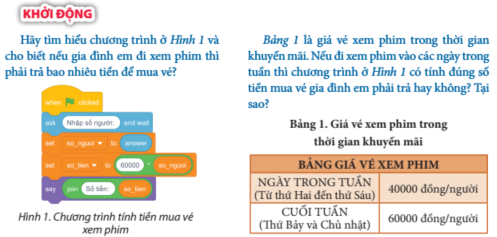 PHẢI TỰ HỌC!
12
3. Nội dung, phương pháp, cách tổ chức dạy học
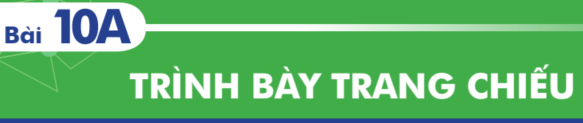 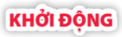 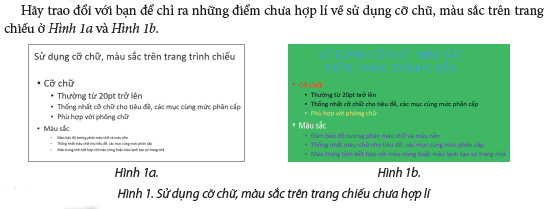 Học qua làm
TÔI NGHE – TÔI QUÊN, TÔI LÀM – TÔI HIỂU
13
3. Nội dung, phương pháp, cách tổ chức dạy học
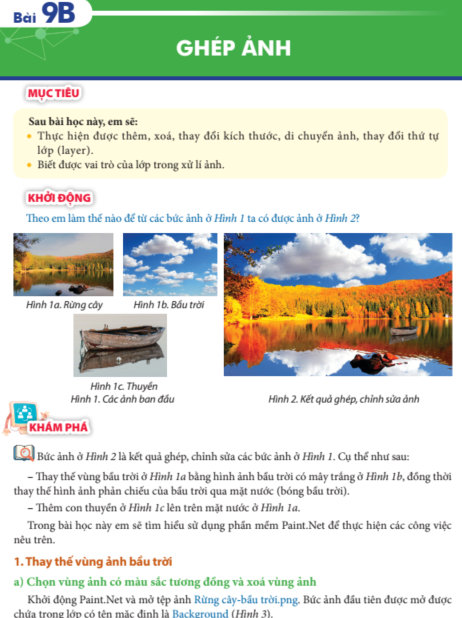 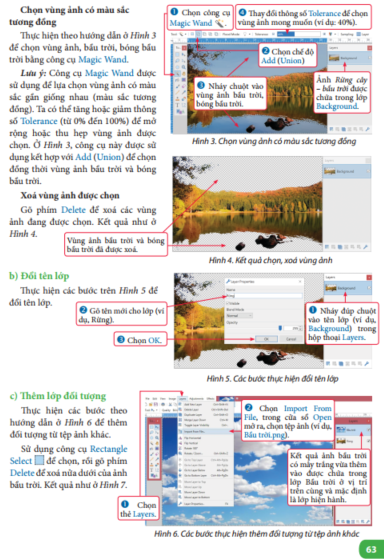 Học qua làm (Tiếp)
Công cụ, kiến thức được truyền đạt 
trong tình huống sử dụng
14
3. Nội dung, phương pháp, cách tổ chức dạy học
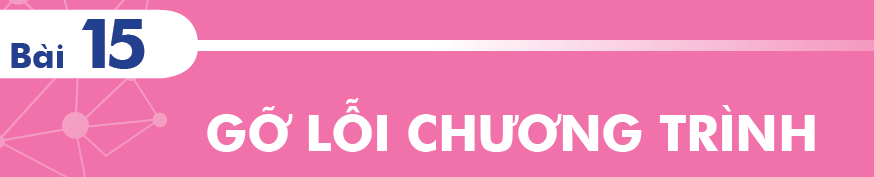 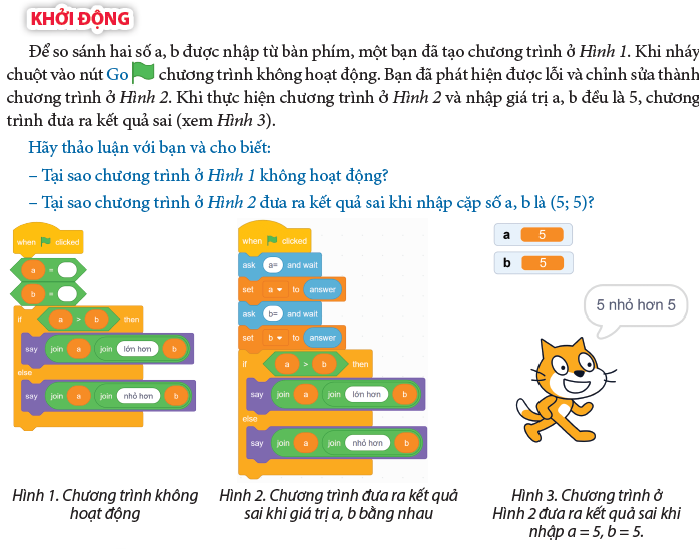 Từ trực quan, cụ thể, đã biết
đến trừu tượng, khái quát, chưa biết
15
3. Nội dung, phương pháp, cách tổ chức dạy học
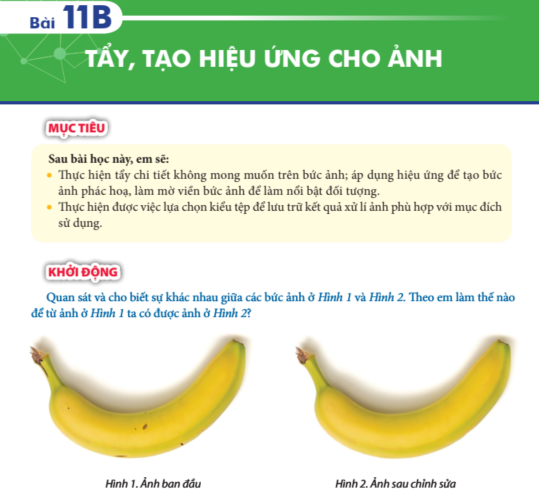 Từ trực quan, cụ thể, đã biết
đến trừu tượng, khái quát, chưa biết
(Tiếp)
16
3. Nội dung, phương pháp, cách tổ chức dạy học
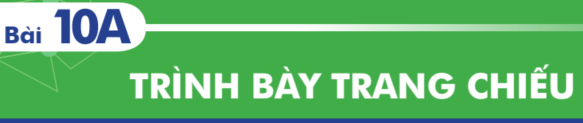 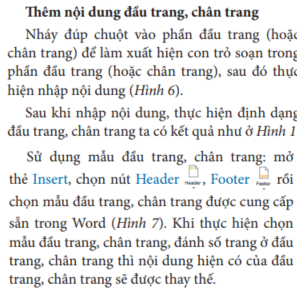 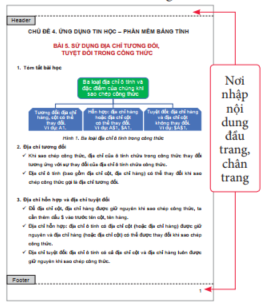 Khoa học, chuẩn mực,
không theo thói quen chưa chuẩn
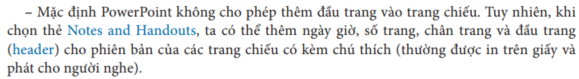 17
NỘI DUNG TRÌNH BÀY
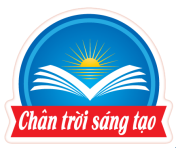 Cấu trúc sách và phân bổ thời lượng
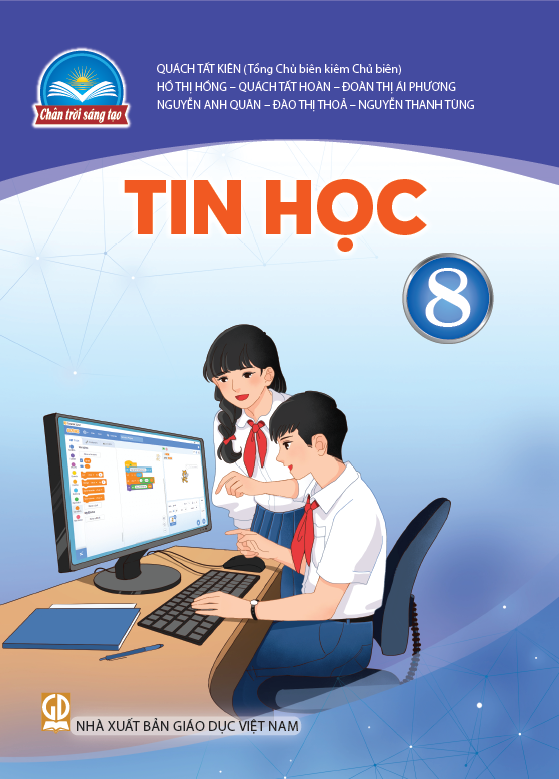 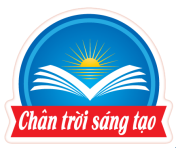 Cấu trúc bài học
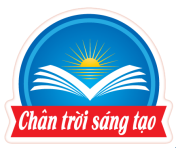 Nội dung, phương pháp, cách tổ chức dạy học
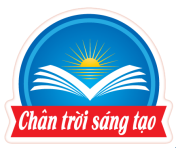 Hỗ trợ triển khai dạy học
18
4. Hỗ trợ triển khai dạy học
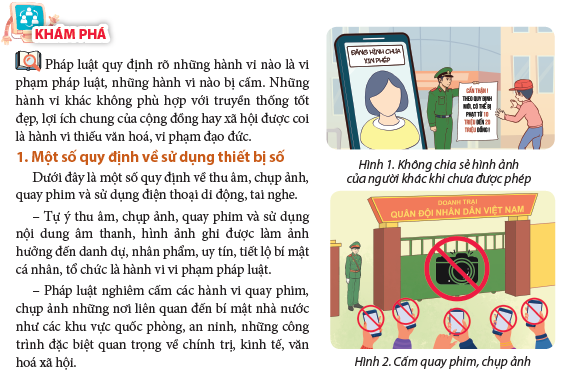 Định hướng phương pháp, 
           cách tổ chức dạy học
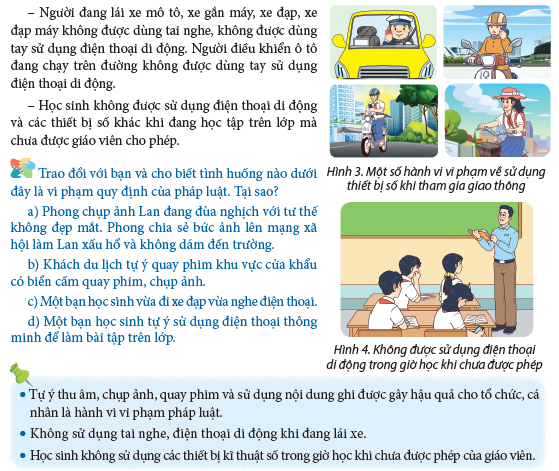 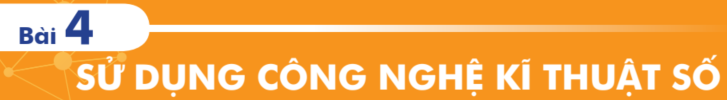 19
4. Hỗ trợ triển khai dạy học
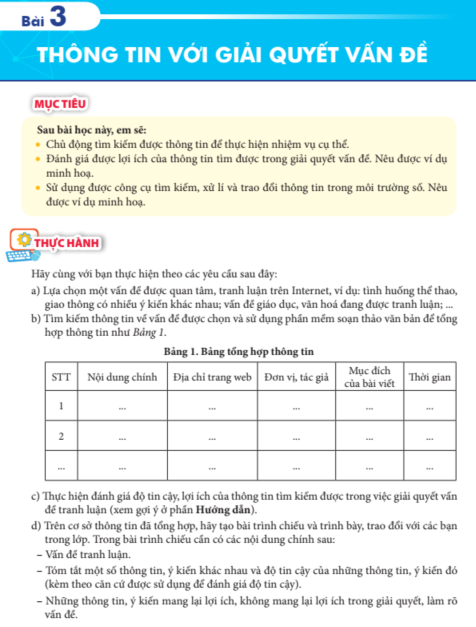 SGV:
Giải thích ý tưởng sư phạm trong SGK
Gợi ý một số phương pháp, cách tổ chức dạy học
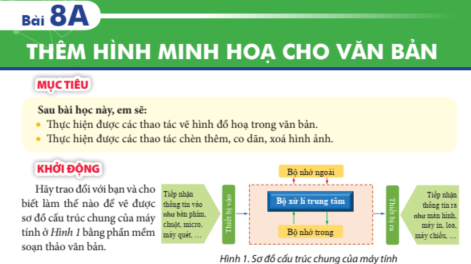 20
4. Hỗ trợ triển khai dạy học
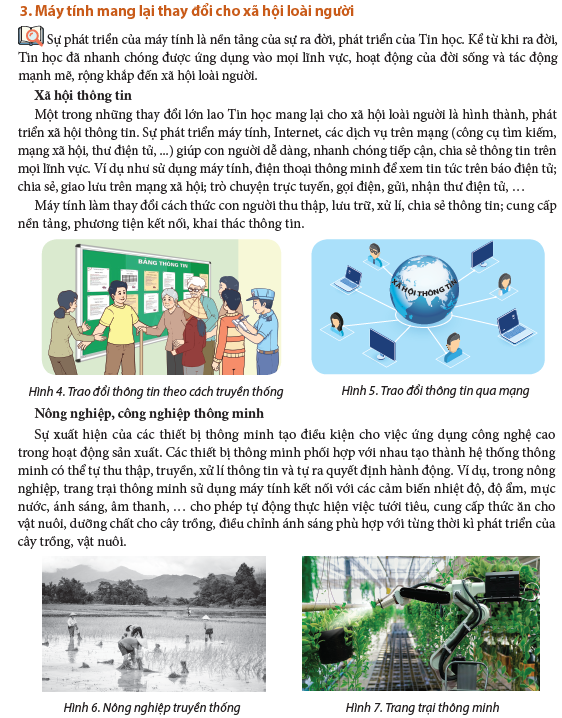 Dự kiến điểm khó, làm rõ ẩn ý
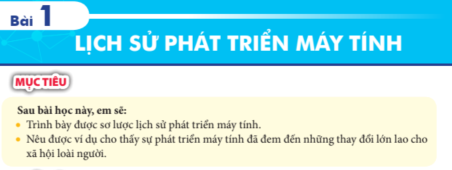 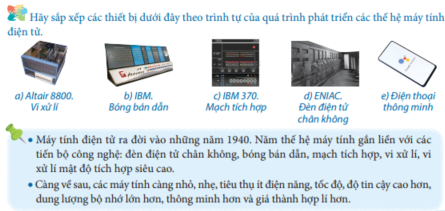 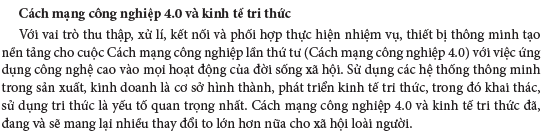 21
4. Hỗ trợ triển khai dạy học
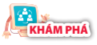 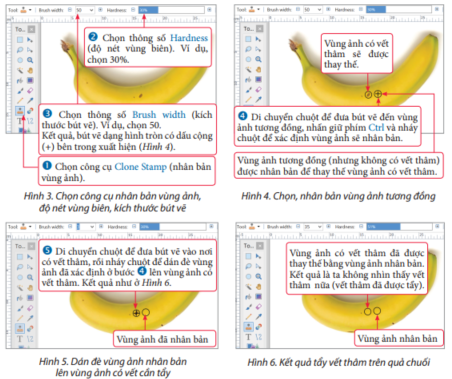 Phù hợp với điều kiện thực hành khác nhau
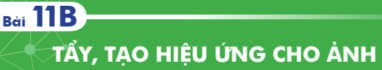 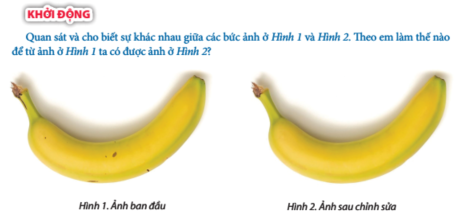 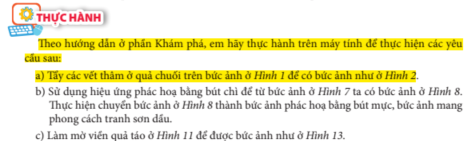 22
4. Hỗ trợ triển khai dạy học
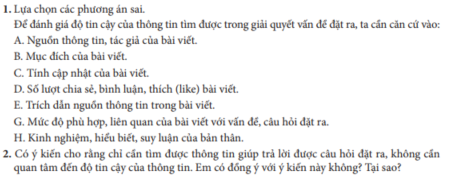 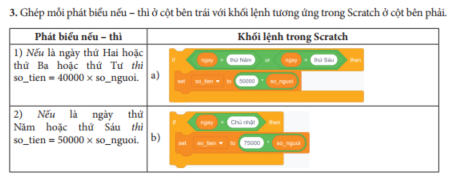 Hỗ trợ kiểm tra, đánh giá
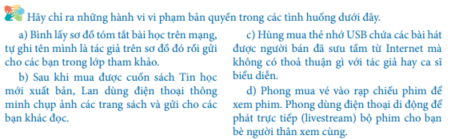 23
4. Hỗ trợ triển khai dạy học
Tài liệu, học liệu bổ trợ
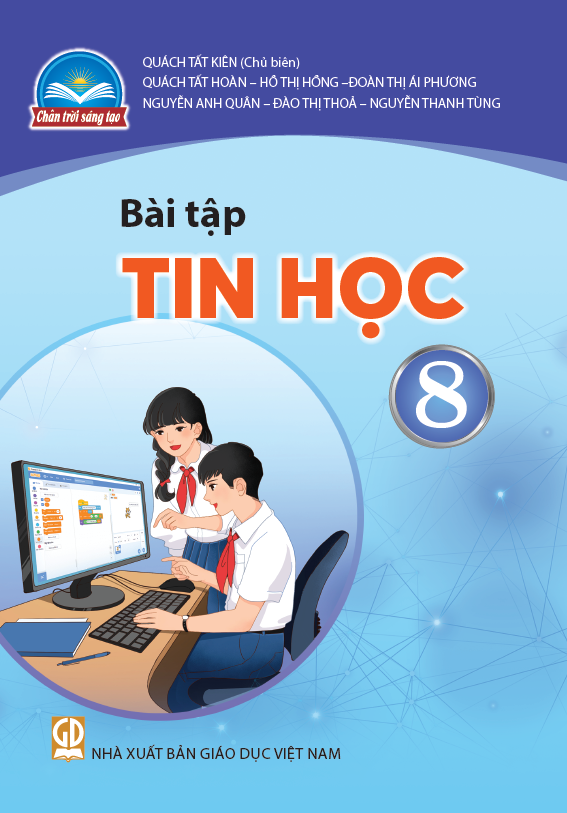 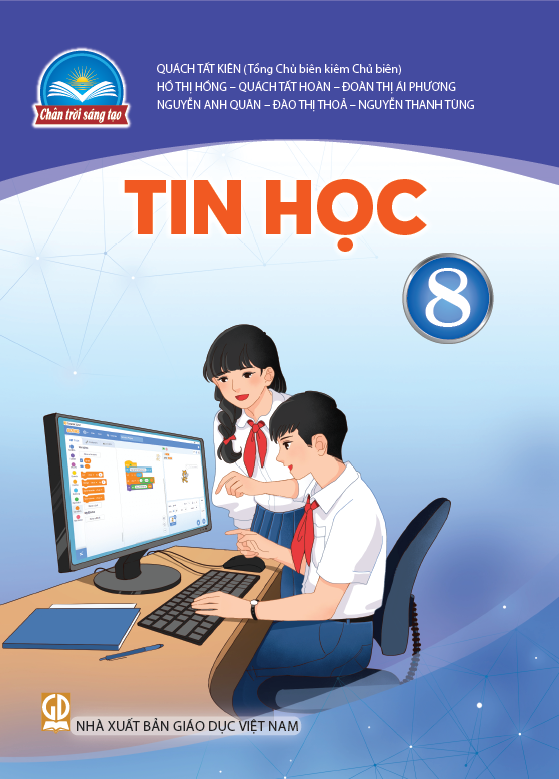 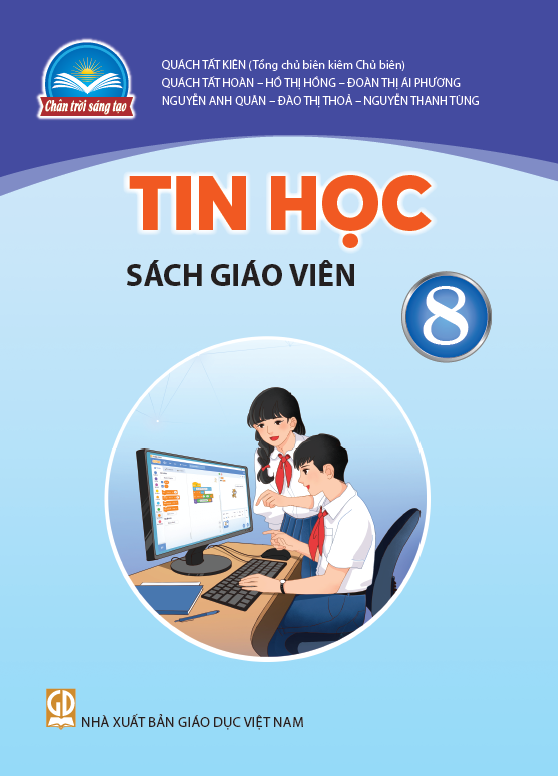 https://taphuan.nxbgd.vn
https://hanhtrangso.nxbgd.vn
24
4. Hỗ trợ triển khai dạy học
Sách giáo viên
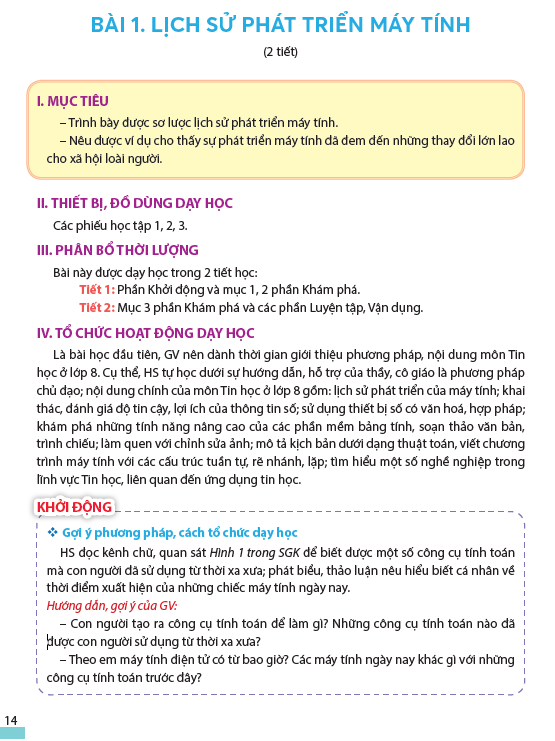 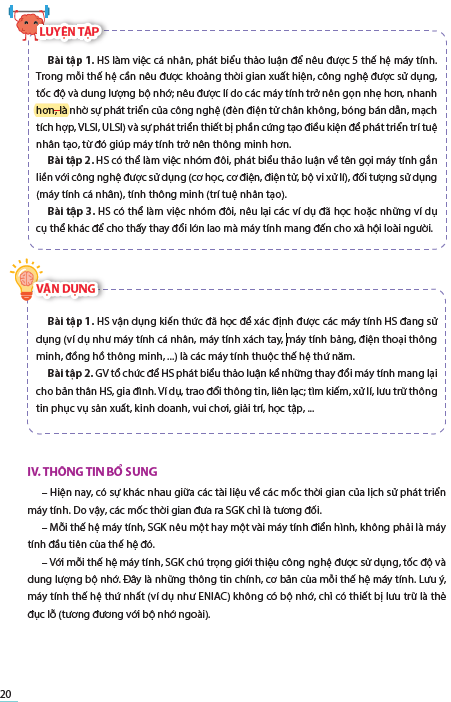 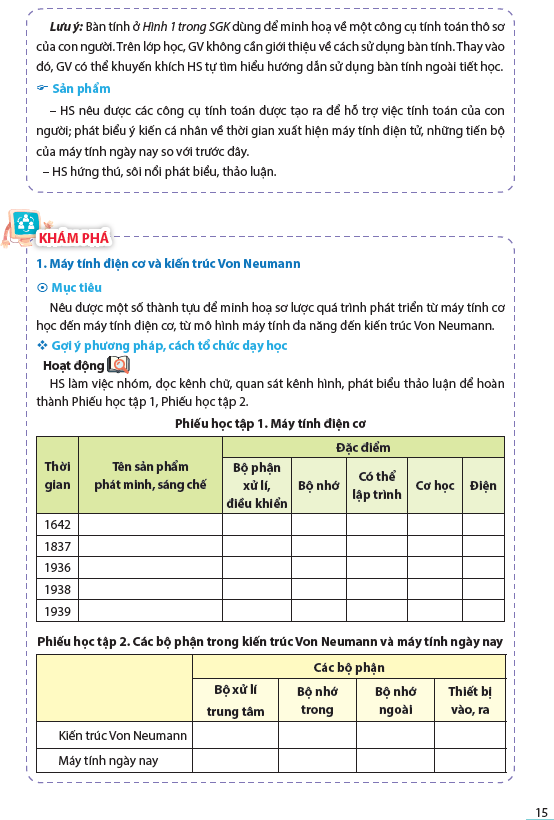 25
4. Hỗ trợ triển khai dạy học
Sách bài tập
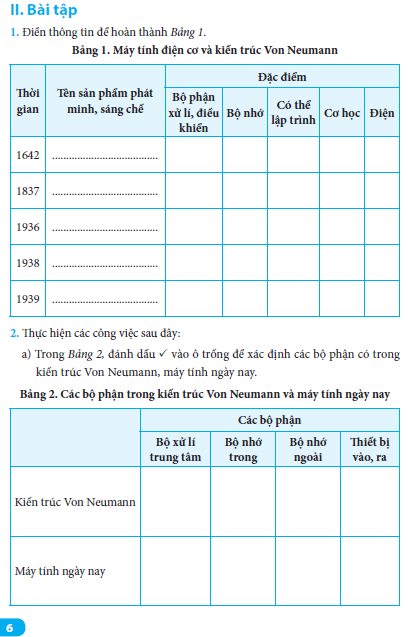 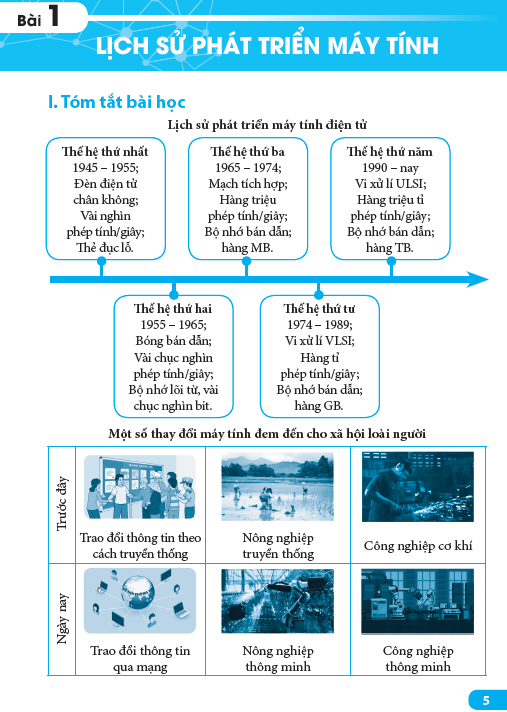 26
4. Hỗ trợ triển khai dạy học
GỢI Ý LẬP KẾ HOẠCH DẠY HỌC
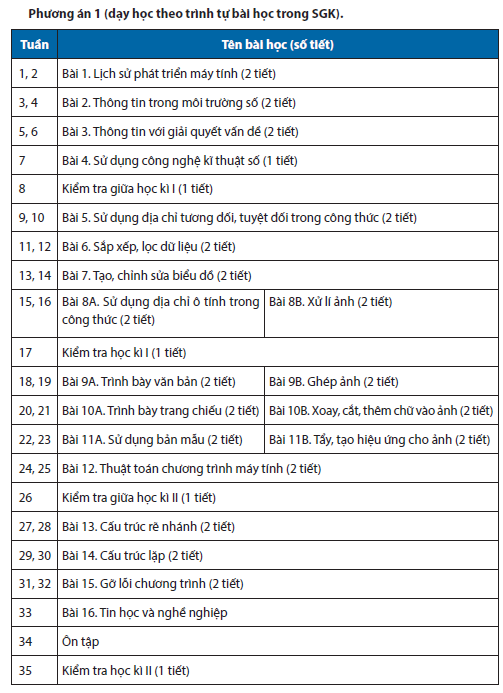 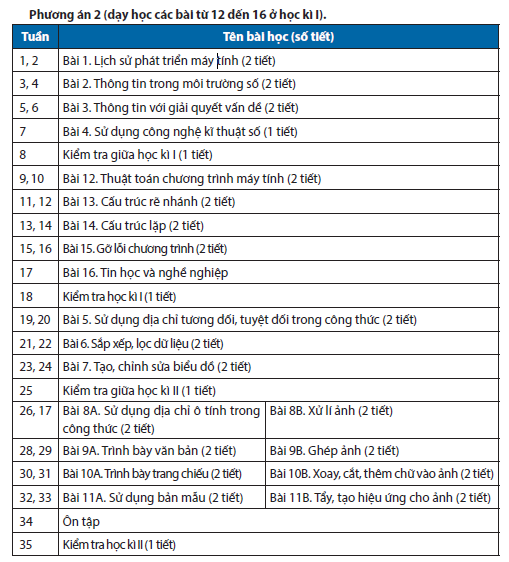 27
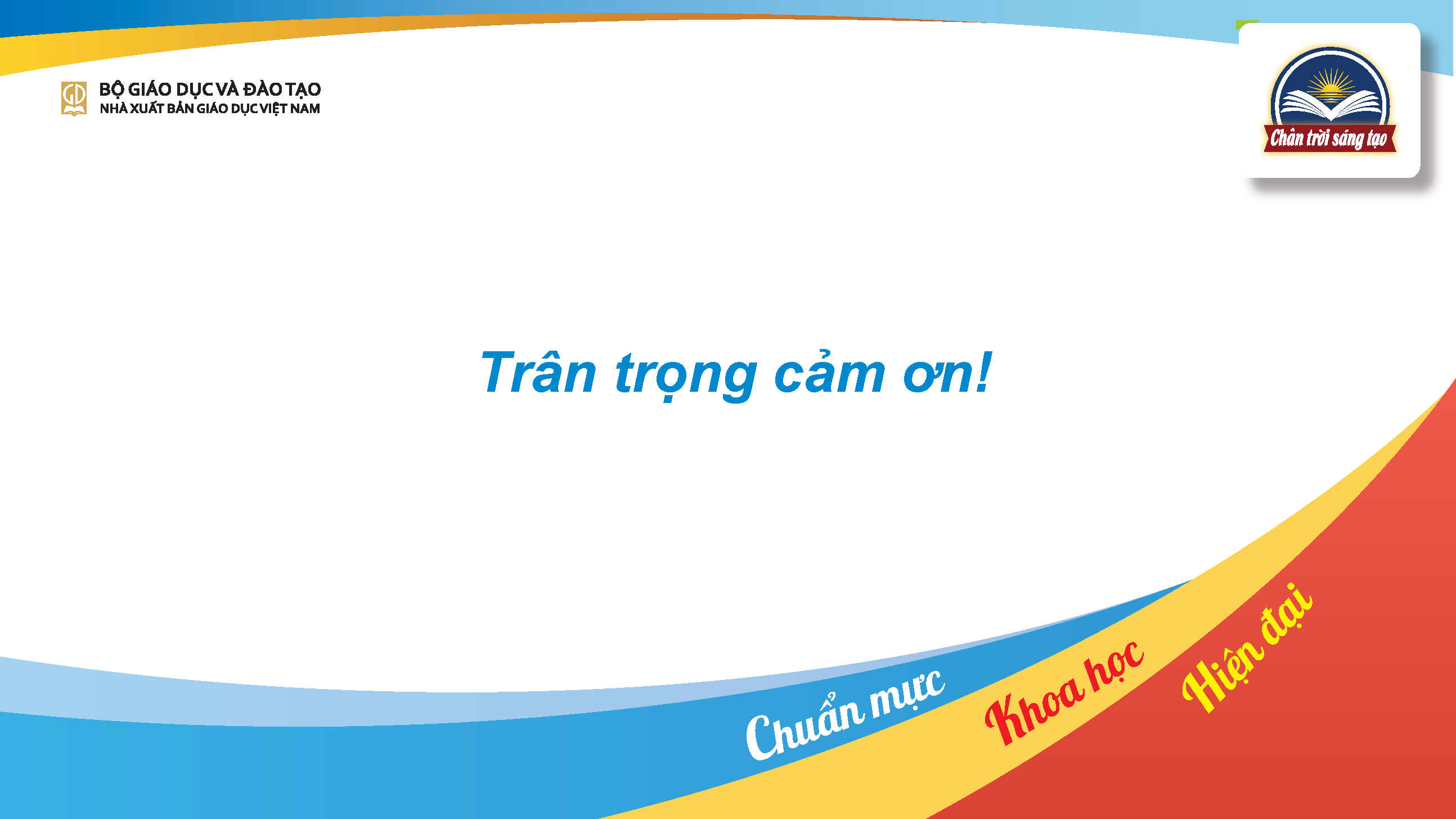 [Speaker Notes: Cuối cùng, không biết nói gì hơn, tôi xin kính chúc các quý vị đại biểu và các quý thầy cô giáo sức khỏe dồi dào; chúc các thầy cô và các em HS năm học tới thành công rực rỡ.]